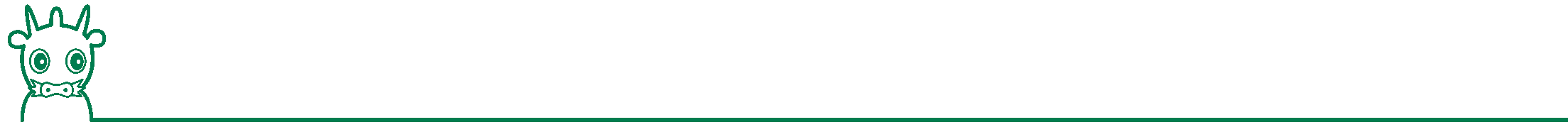 さいたま市からアンケートのお願い
放課後児童クラブの
アンケートに
御協力ください！
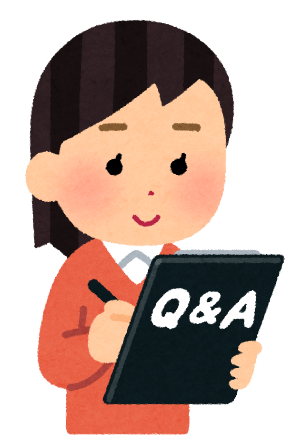 さいたま市では、これからの放課後児童対策事業について検討しています。
　事業をよりよいものにするために、放課後児童クラブの
アンケートにご協力お願いいたします！
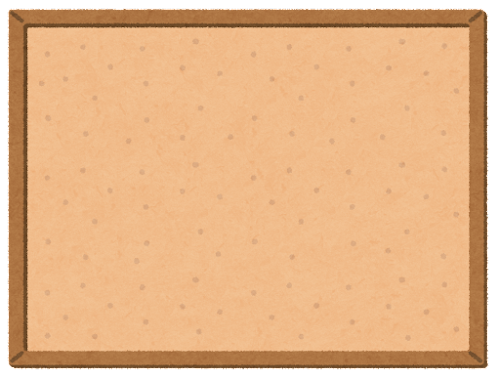 回答方法
アンケートはWEBでの回答になります。
下記URLまたは二次元コードによりアクセスし、
パソコンまたはスマートフォンで回答してください。
https://www.city.saitama.jp/enquete/e002497.html
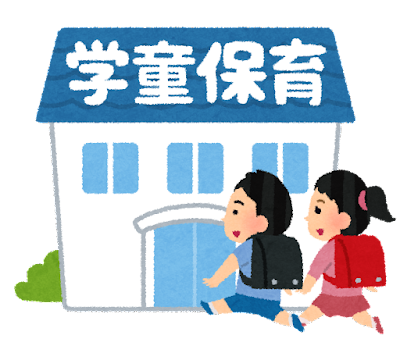 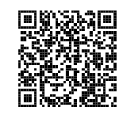 アンケート期間

１０月２０日（金）まで
３分程度のアンケートです。
ぜひご協力をお願いします！
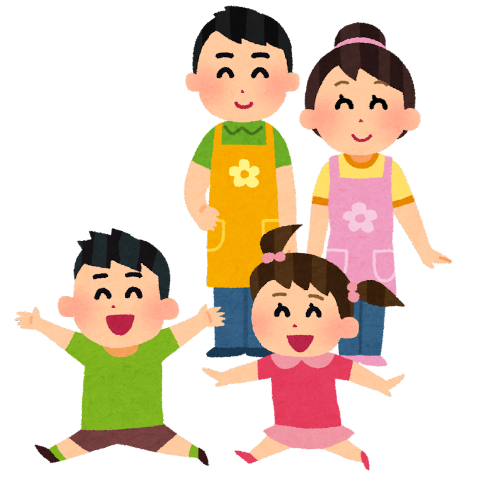 担当・お問合せ先
さいたま市 子ども未来局 子育て未来部 幼児・放課後児童課 放課後児童係
☎TEL　048-829-1717 📠FAX　048-829-2516